Languages for Specific Purposes in Higher Education 2016
Getting Medics on the Task
Magali Allary – Hélène Andrawiss-Dlamini – Barbara Rocci  
Hélène Butz – Micaela Moreyra
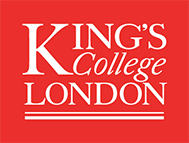 Language for specific purposes at King’s:
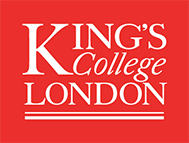 Medical A1 & B2/ Business A1 & C1 / Legal B2 / Reading A1 & B1
Assessed Modules or Evening classes
One Term (3h face-to-face + 1h e-learning)
Two Terms (2h face-to-face)
Medics
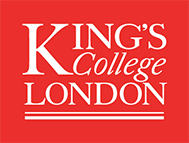 All students are either:
Studying medicine, bio-medical sciences, nursing
Doctors

Their aims usually are:
To prepare for elective year in France
To join Médecins sans frontières
To do volunteer work in French-speaking countries

Students must rely on their medical knowledge in the class, but this is not assessed.
Professionalisation
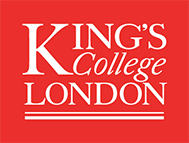 Students in Spanish prepare the Cámara de Comercio de Madrid exams.
Students in French prepare the CCIP exams.
King’s is exam centre for both.
Format of these exams is task-based
Assessment: Oral A1
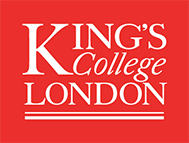 Groups of 2 or 3 students
Dossier published 4 weeks before the exam
2 tasks: 
Peer Interview regarding personal and general information
Discussion and description of visual stimulus depicting everyday situations.
15-20 min
Assessment : oral B2
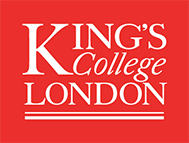 French Medics:
Students prepare a dossier of articles taken from specialised sources
In groups of 2 or 3
Students discuss the dossier and present their views
20-25 min

Spanish Medics: 
Students prepare a specialised text for 15 min
3 tasks: reading aloud / summarizing / open discussion
15 min
Assessment: written
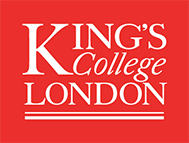 3 parts
Reading and Responding
Use of language
Writing
Writing
A1: 150-200 words / B2: 350 words
(Somewhat) real-life tasks
Reading
A1: c350 words / B2: c1500 words
Open questions / rephrasing / synonyms…
Limitations
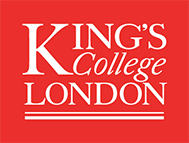 Task-based approached is not strictly implemented in the assessment
Student enrolment is varies 
Lack of suitable material
Requires a lot of commitment from students (and teachers)
Positive Outlook
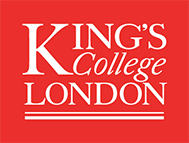 Growing interest from departments for tailor-made LSPHE course and collaborations.
Great focus on intercultural learning.
Fits in well with internationalisation of curriculum.